Table 1 Studies of casual sexual exposure (CSE) among short-term travelers.
Clin Infect Dis, Volume 32, Issue 7, 1 April 2001, Pages 1063–1067, https://doi.org/10.1086/319607
The content of this slide may be subject to copyright: please see the slide notes for details.
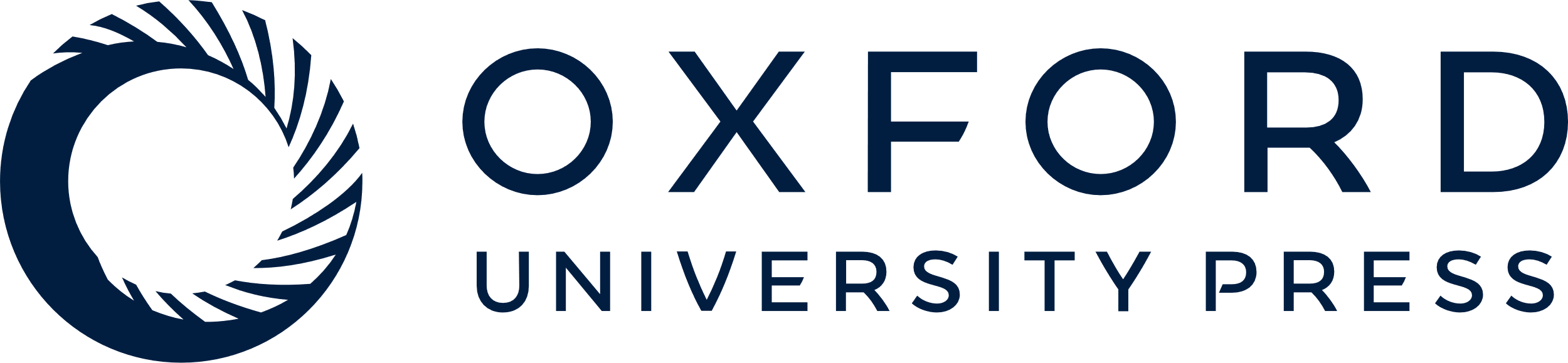 [Speaker Notes: Table 1 Studies of casual sexual exposure (CSE) among short-term travelers.


Unless provided in the caption above, the following copyright applies to the content of this slide: © 2001 by the Infectious Diseases Society of America]